Tiết 25. Học bài hát: Em vẫn nhớ trường xưa
	Nhạc và lời: Thanh Sơn
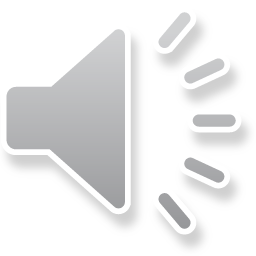 Hát kết hợp hõ đệm theo nhịp
	Em vẫn nhớ trường xưa
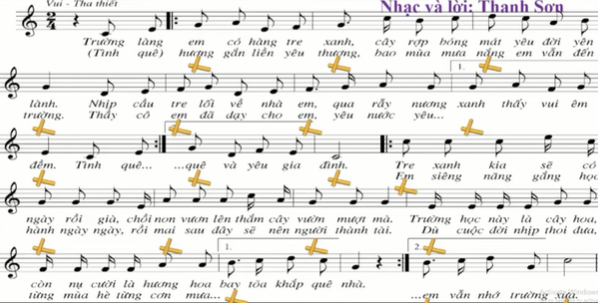 Dặn dò:
- Ôn bài và chuẩn bị bài mới
- Nghĩ một số động tác phụ họa cho bài